Семинар ОТФ 16.01.18
Еще  раз  про  кулон- ядерную интерференцию
В. А. Петров
Отдел теоретической физики
Институт физики высоких энергий 
им.А. А. Логунова
(НИЦ  КИ)
1
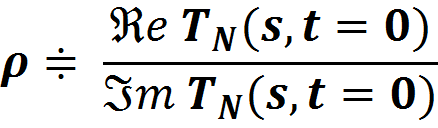 Открытие 
«МАКСИМАЛЬНОГО
ОДДЕРОНА»!!!
ρ = 0.1
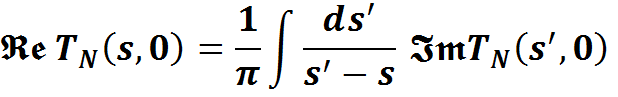 ?
2
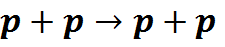 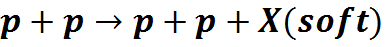 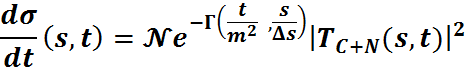 3
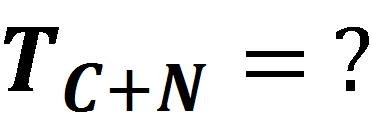 1.
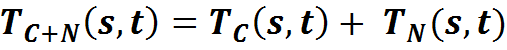 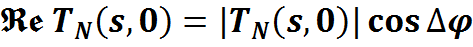 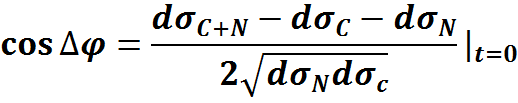 2.
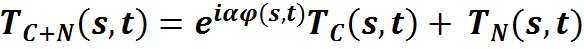 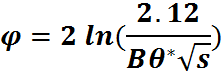 H. Bethe (1958):
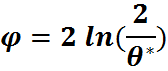 Л. Д. Соловьёв(1965):
…………………………………….
3.
4
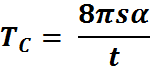 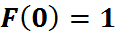 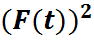 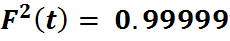 при
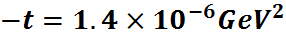 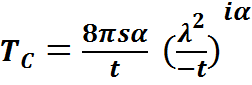 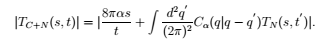 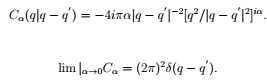 5
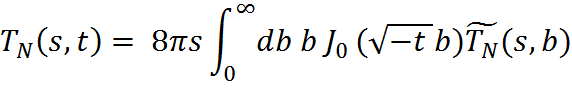 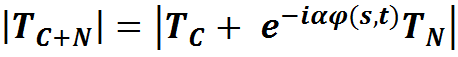 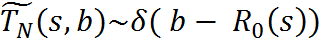 6
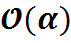 V. Kundrat & M. Lokajichek (1994)
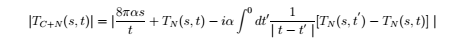 В. П. (2017)
7
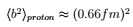 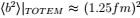 V. Kundrat & M. Lokajichek
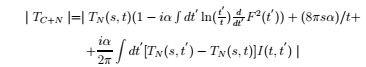 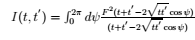 В. П.
8
Анри Пуанкаре:
Douter de tout ou tout croire sont deux solutions également commodes, qui  l’une et l’autre  nous dispensent de réfléchir
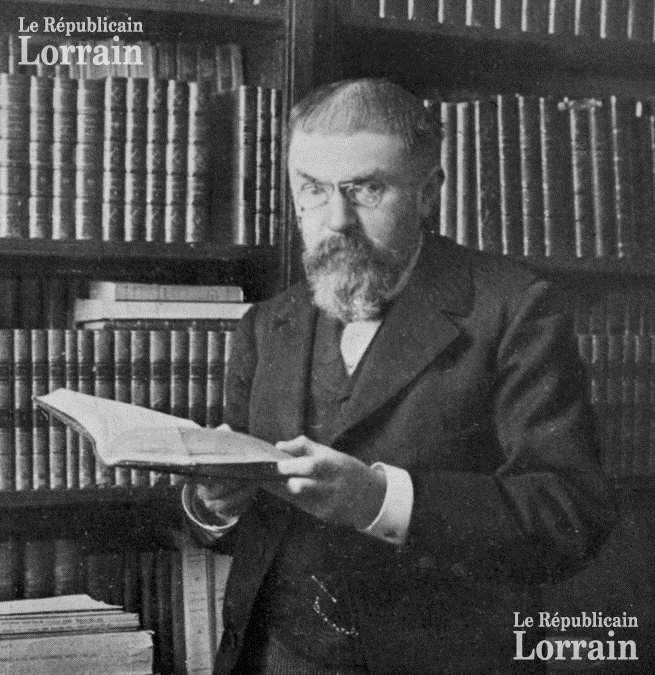 Сомневаться во всем и всему верить — две одинаково удобные позиции, которые равно избавляют от необходимости думать.
9